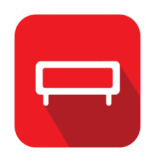 OUTDOOR
Porto Alegre/RS
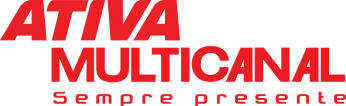 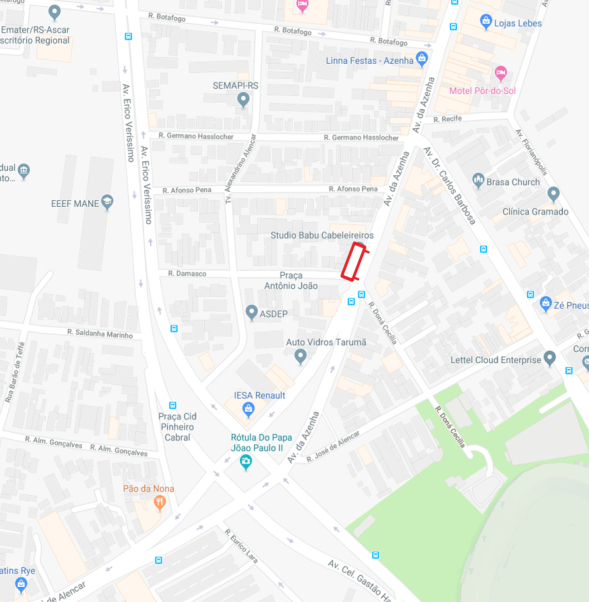 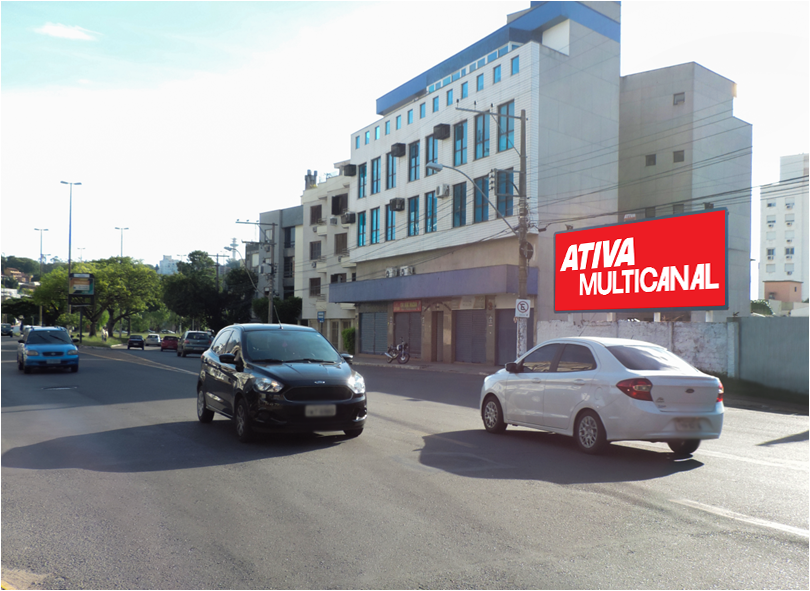 Av. Azenha, 1587 x esq. R. Damasco – Face Av. Azenha

Bairro: Azenha
Formato: 9 x 3 m

Número/disposição da(s) tabuleta(s):
019132
REFERÊNCIAS
Iesa Renault
 Rótula do Papa João Paulo II
 Estádio Olímpico
 Garage Vinhos
 CETE – Centro Est. Trein. Esportivo
 Emater
 Via de alto fluxo
POTENCIAL DE IMPACTOS MENSAIS: 2.886.713*
*EPTC/2015